World War I ReviewThe Beginning
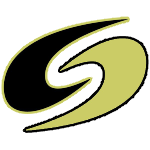 Mr. Wyka’s World History
Citrus High School
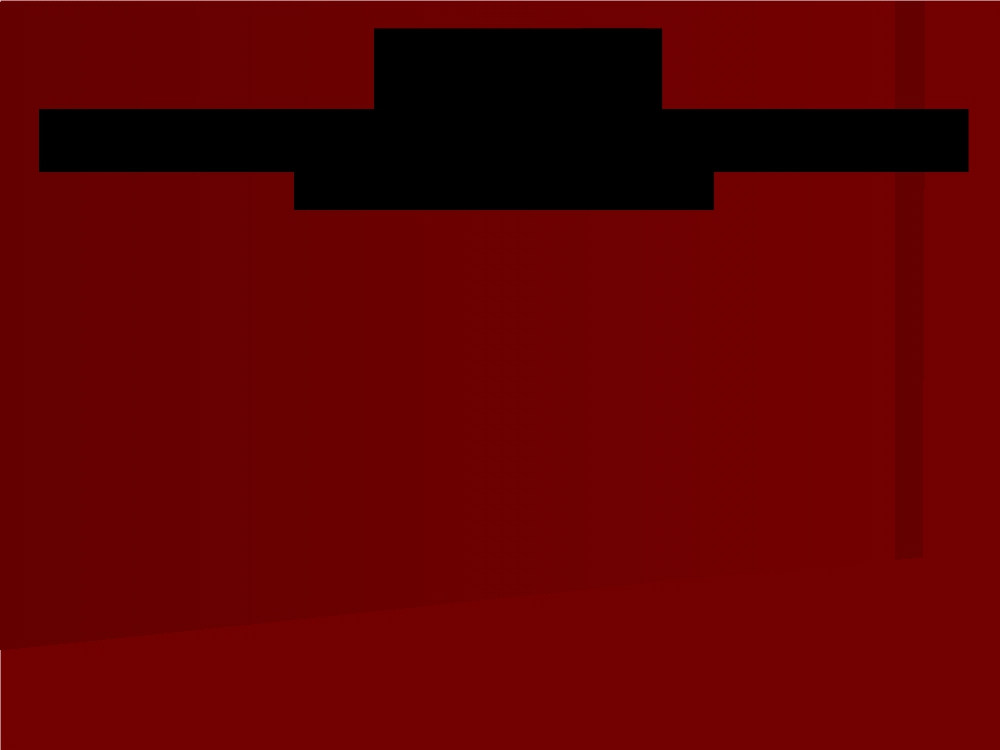 Warm Up
Can you answer the following questions?  Jot them
down and try to answer them as you take notes 
on this powerpoint.
a. Whose assassination began World War I?
b. Which European country experienced a
revolution in 1917?
c. How many years did World War I rage before the	U.S. entered?
d. Which treaty ended World War I?
Essential Question
Why did World War I Begin?
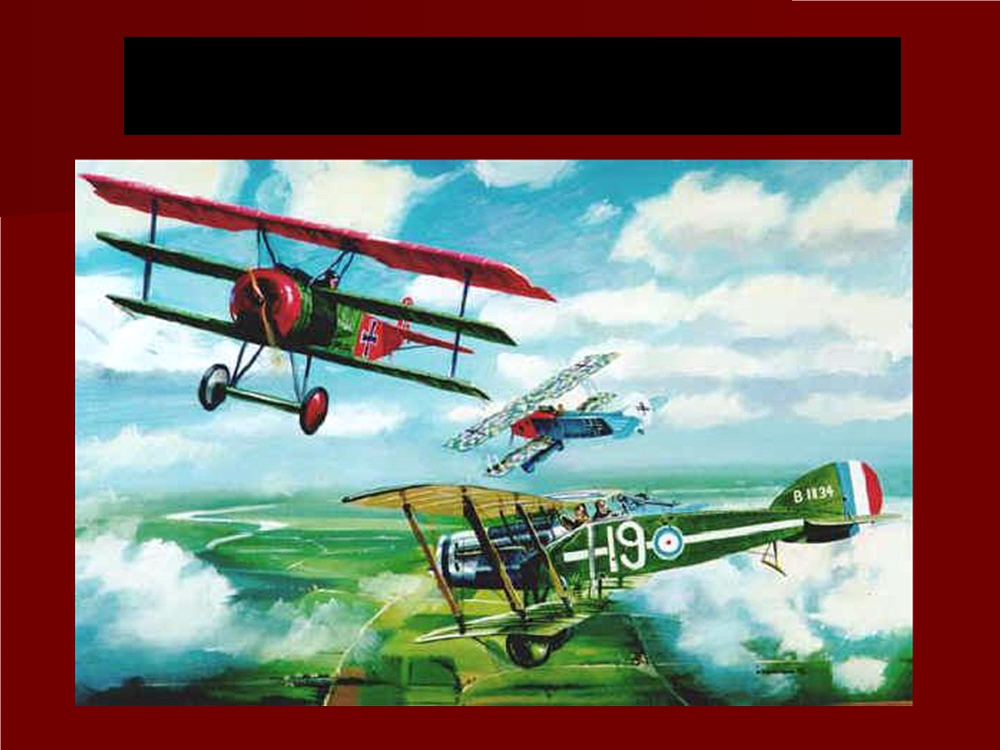 The Road to World War I
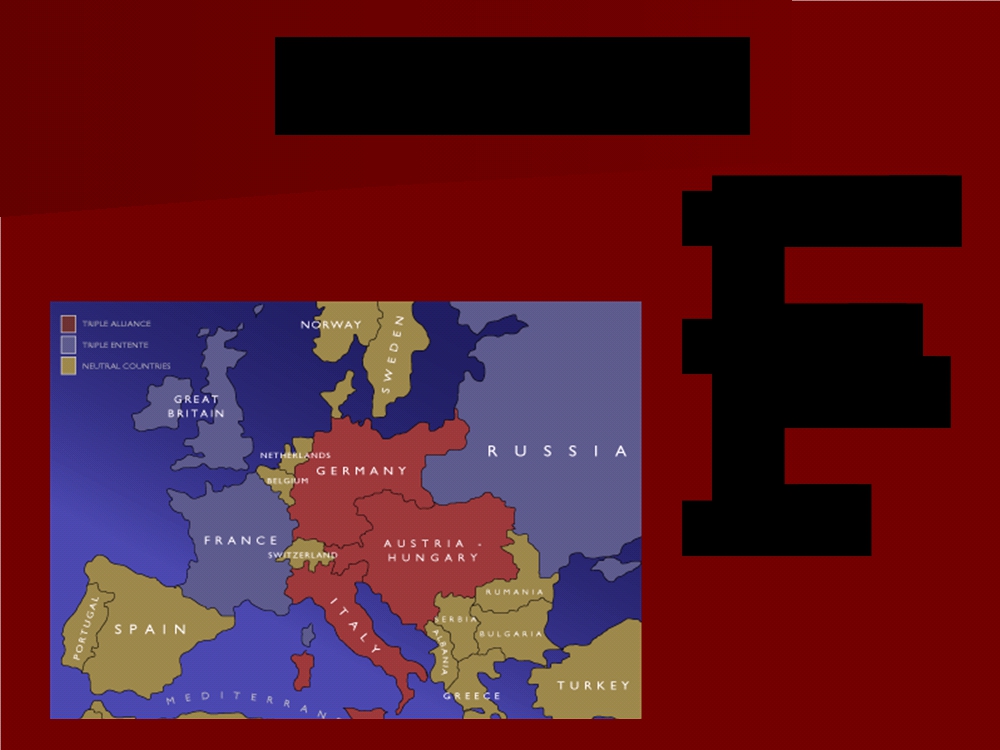 Triple Alliance
 Germany
 Austria-Hungary
 Italy
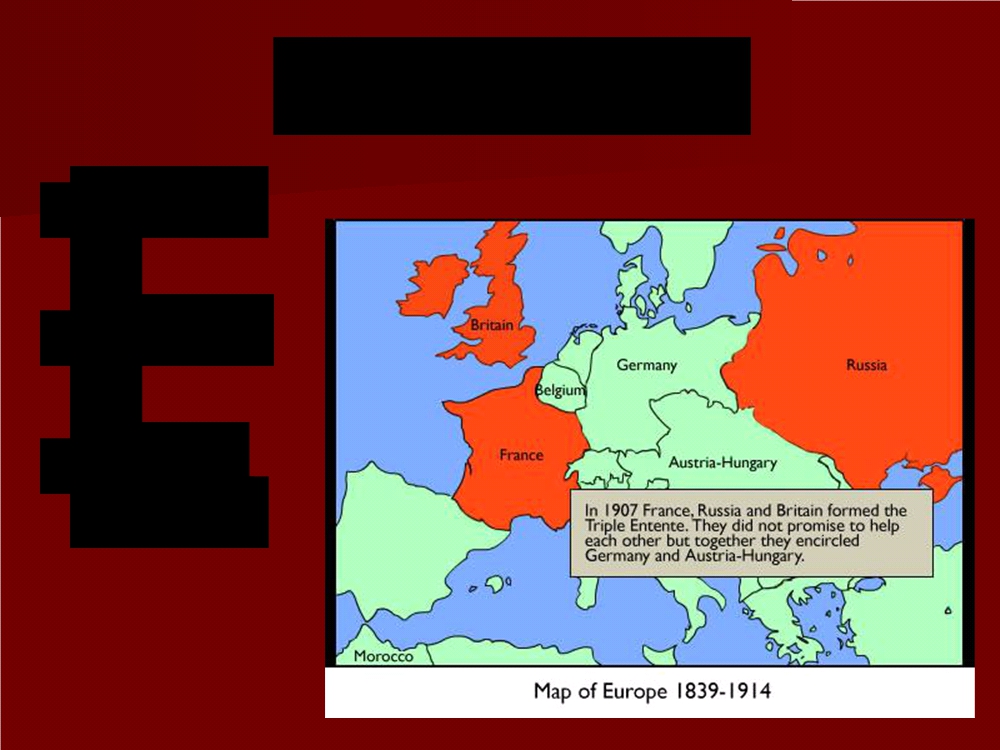 Triple Entente
Entente means a diplomatic understanding.
 Russia
 France
 GreatBritain
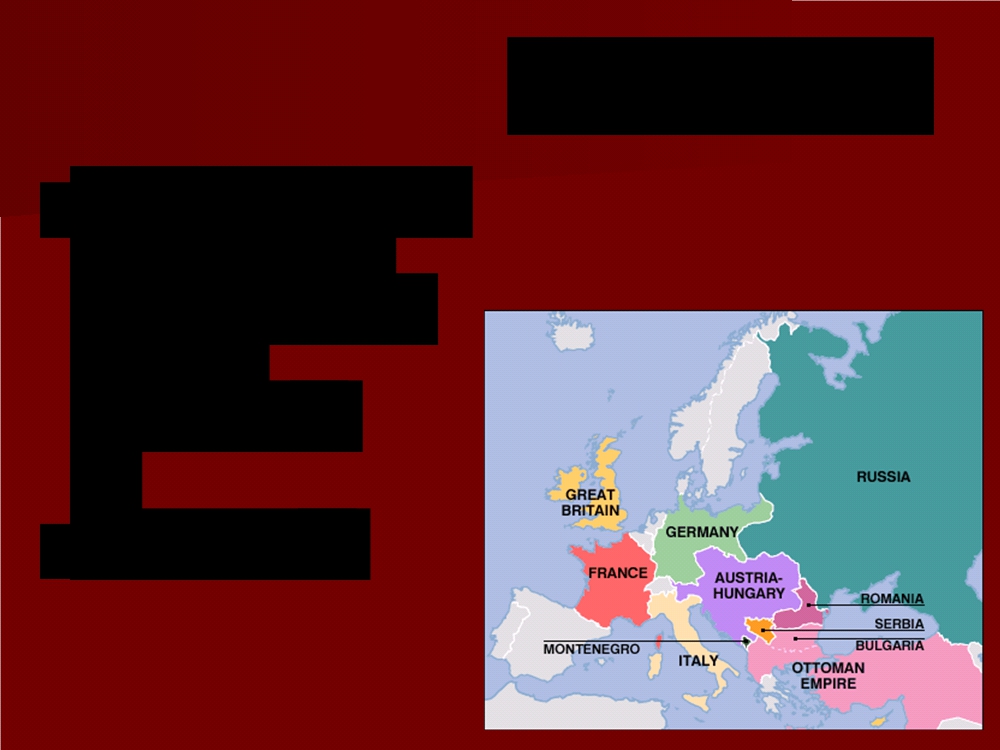 The Balkans
 People groups ofsoutheastern
Europe wantedto rule
themselves
 Nationalism
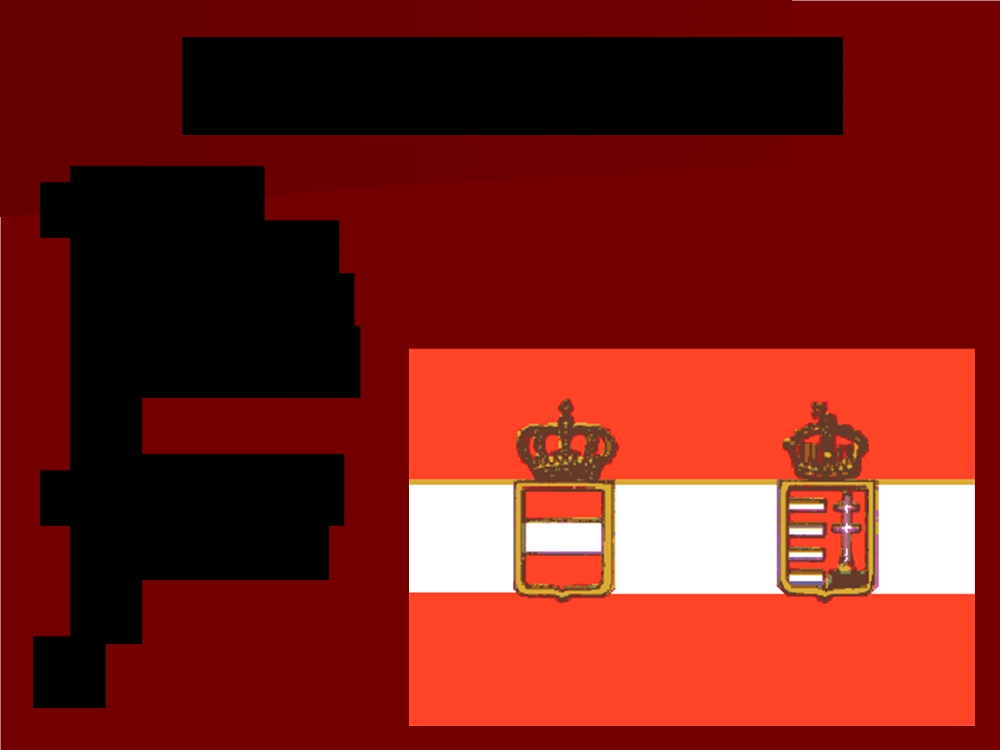 The Serbian Problem
 Serbia
wanted to
become itsown nation
 Supportedby Russia
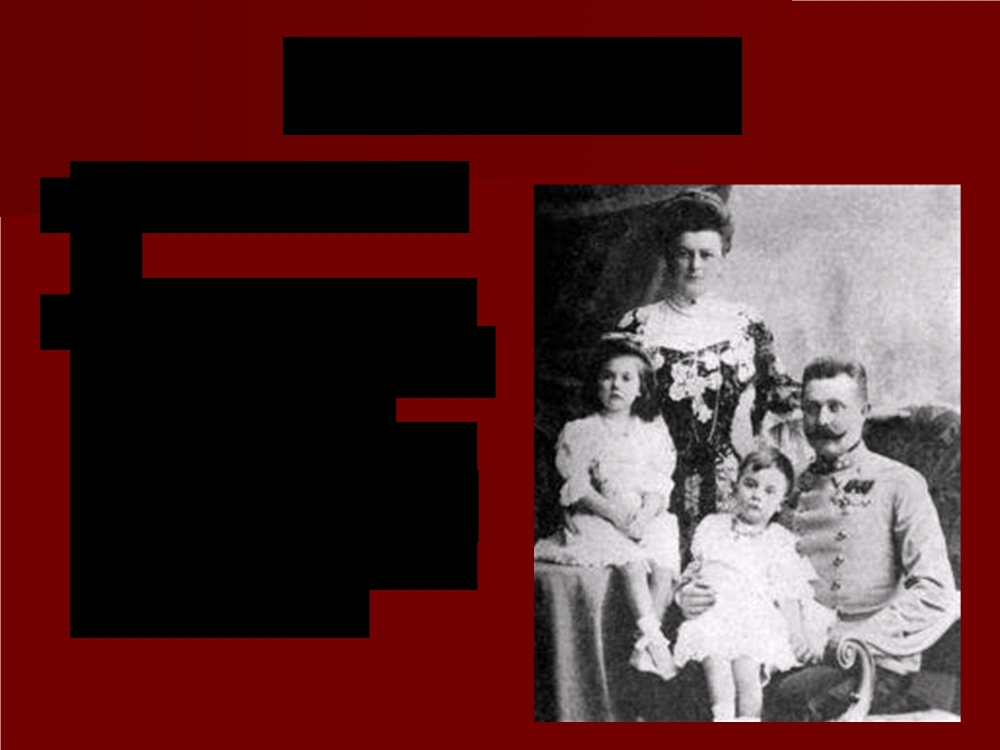 Assassination
 Summer of 1914
 Archduke FrancisFerdinand (heir to
the throne in
Austria-Hungary)visited the city of
Sarajevo with his
wife Sophia
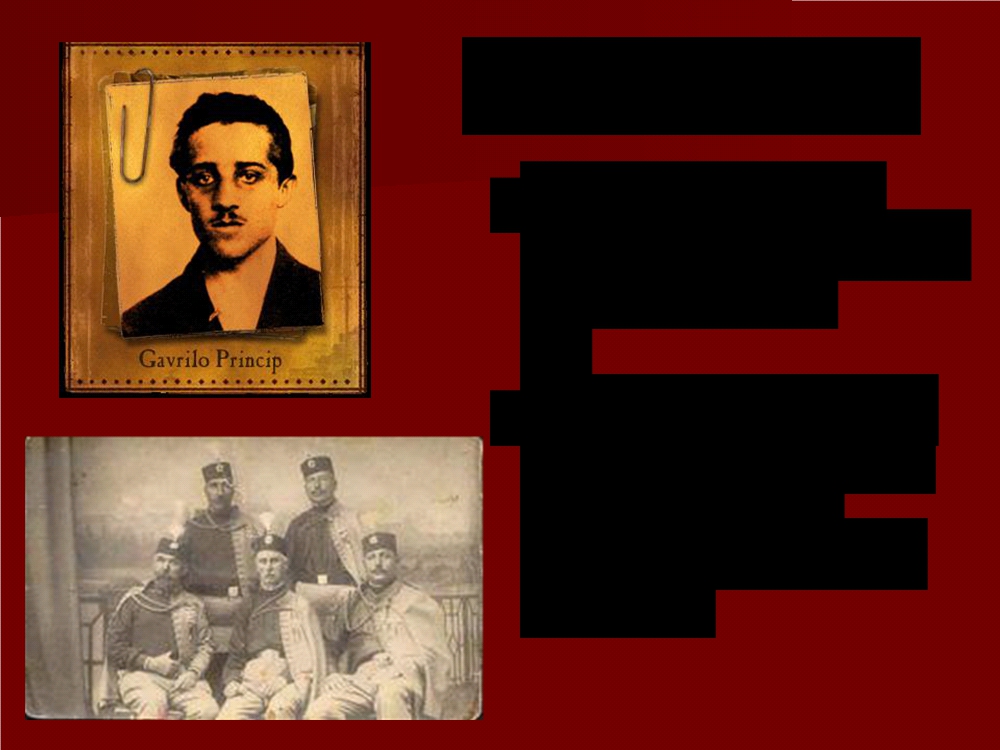 Assassination
 Terrorist group
known as the Black
Hand waited
 Wanted Bosnia tobe free of Austria-Hungary and
become a part of
Serbia
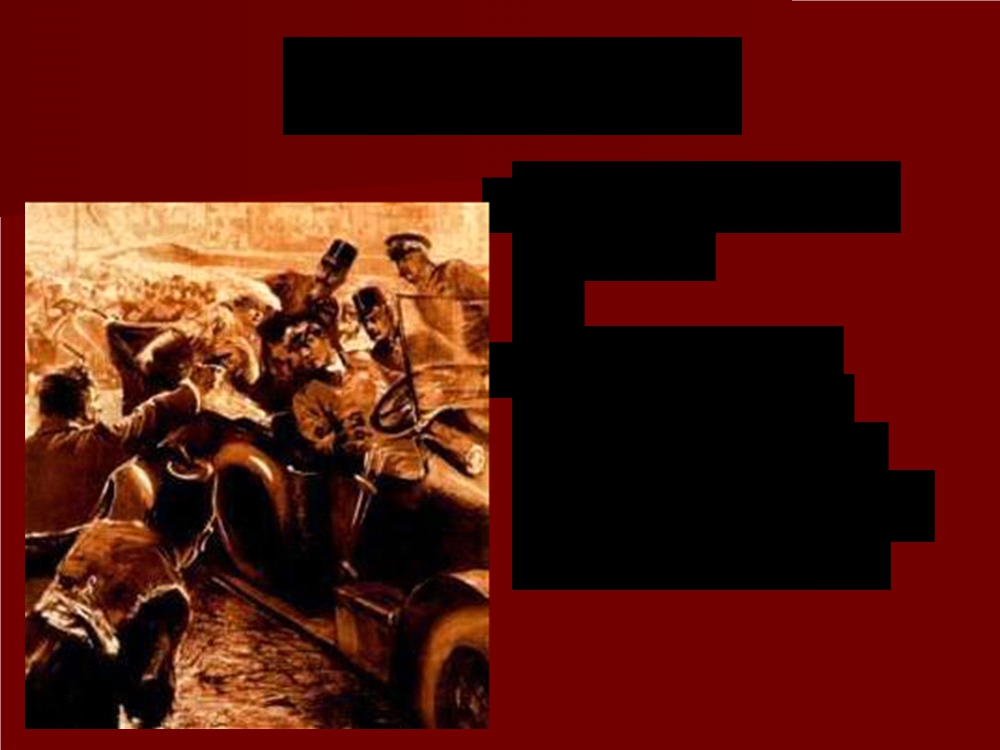 Assassination
 Terrorist GavriloPrincip
 Succeeded inshooting both
Archduke Franz
Ferdinand and his
wife in their car
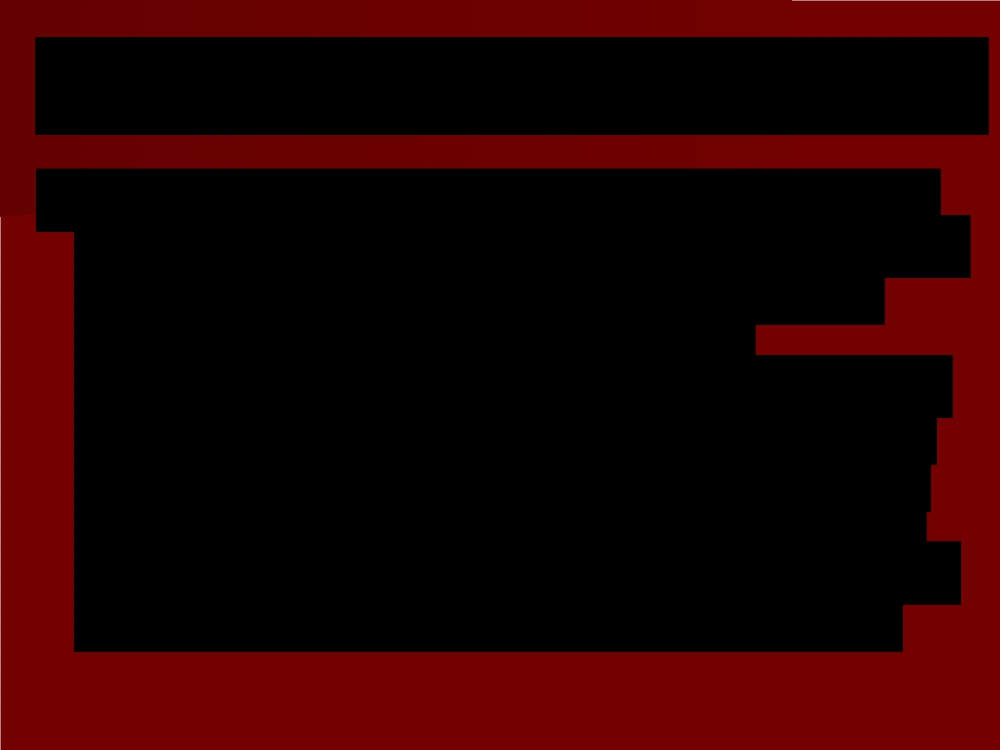 Eyewitness to the Assassination
“As the car came abreast, [the assassin] stepped
forward from the curb, drew his automatic pistol
from his coat and fired two shots.  The first
struck the wife of the Archduke, the
Archduchess Sophia, in the abdomen.  She wasan expectant mother.  She died instantly.  Thesecond bullet struck the Archduke close to theheart.  He uttered only one word: “Sophia‟ - a
call to his stricken wife.  Then his head fell back
and he collapsed.  He died almost instantly.”
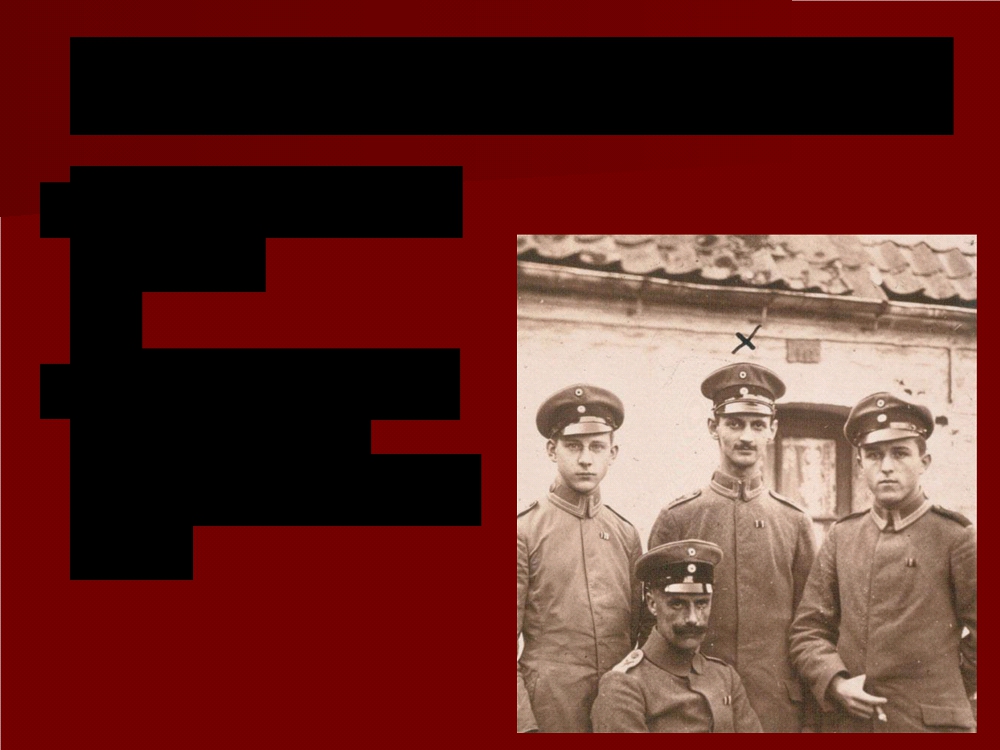 Response of Austria-Hungary
 Declared war on
Serbia
 Had the supportof Germany
(Emperor William II)
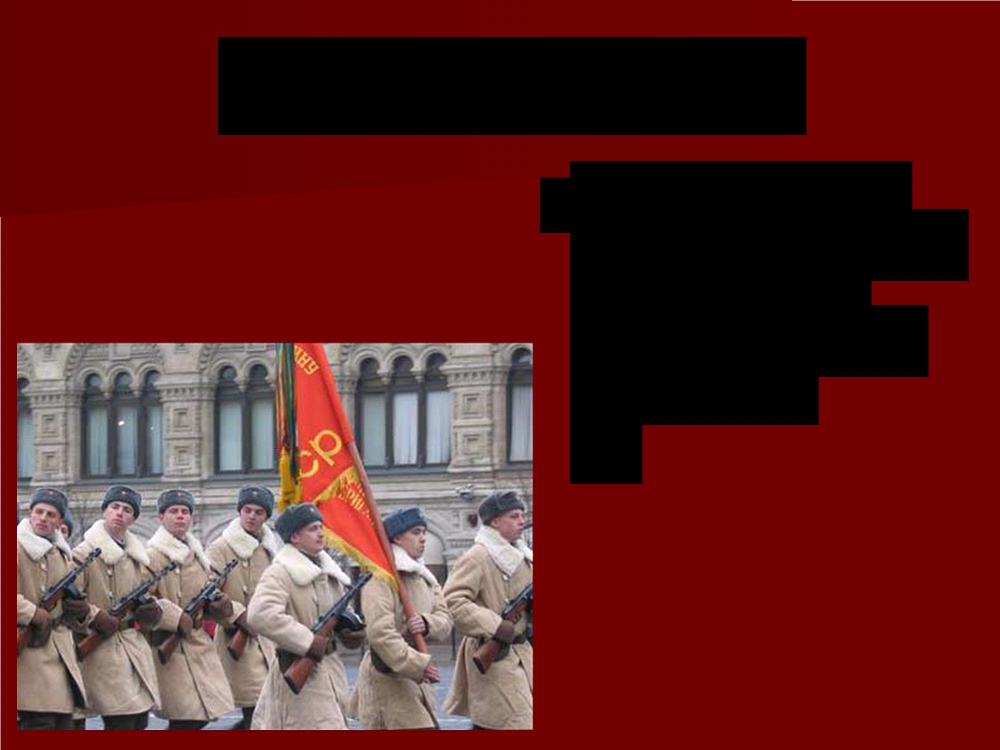 Russia’s Response
 Russia (under
Czar Nicholas II)
ordered the
mobilization of
the army
Remember, Serbia was supported by Russia, in part due to their common religion, Orthodox Christianity.
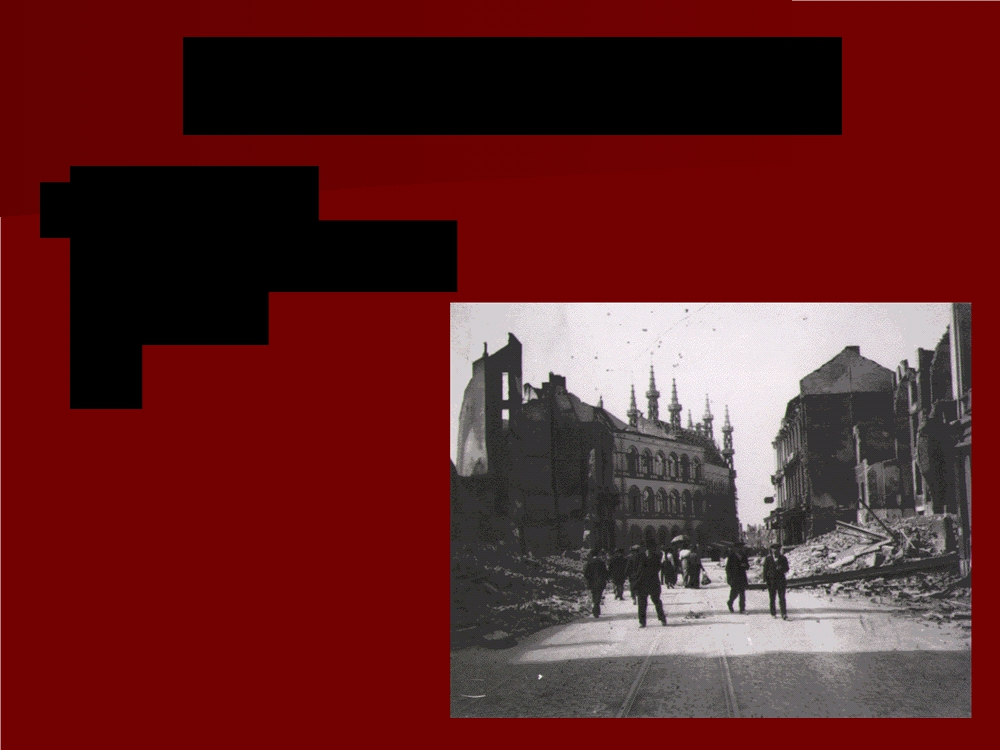 Germany’s Response
 Germany
declared war on
Russia
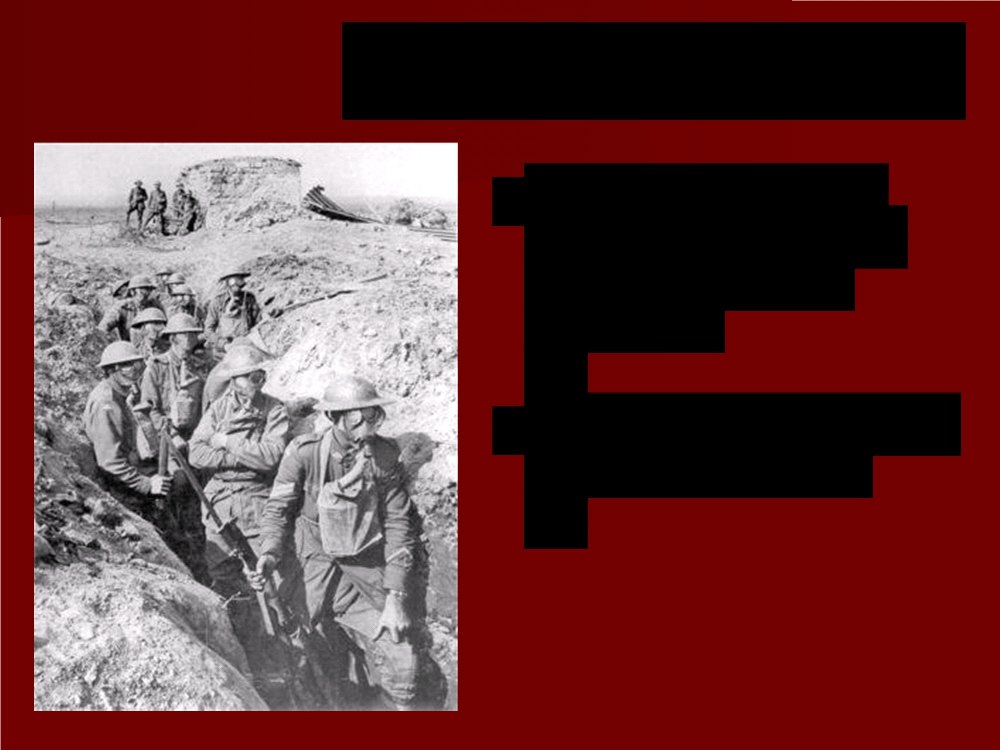 World War I Begins
 Germany invaded
France by crossing
through neutralBelgium
 Great Britain declaredwar on Germany
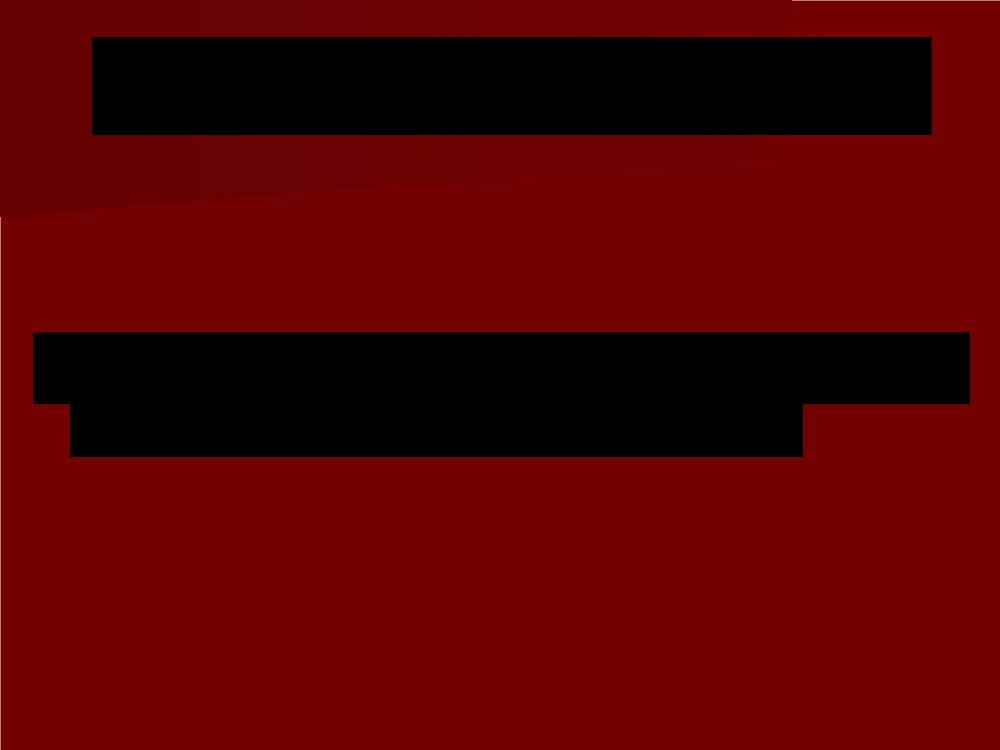 Quote - Emperor William II
“Till the world comes to an end the ultimatedecision will rest with the sword.”
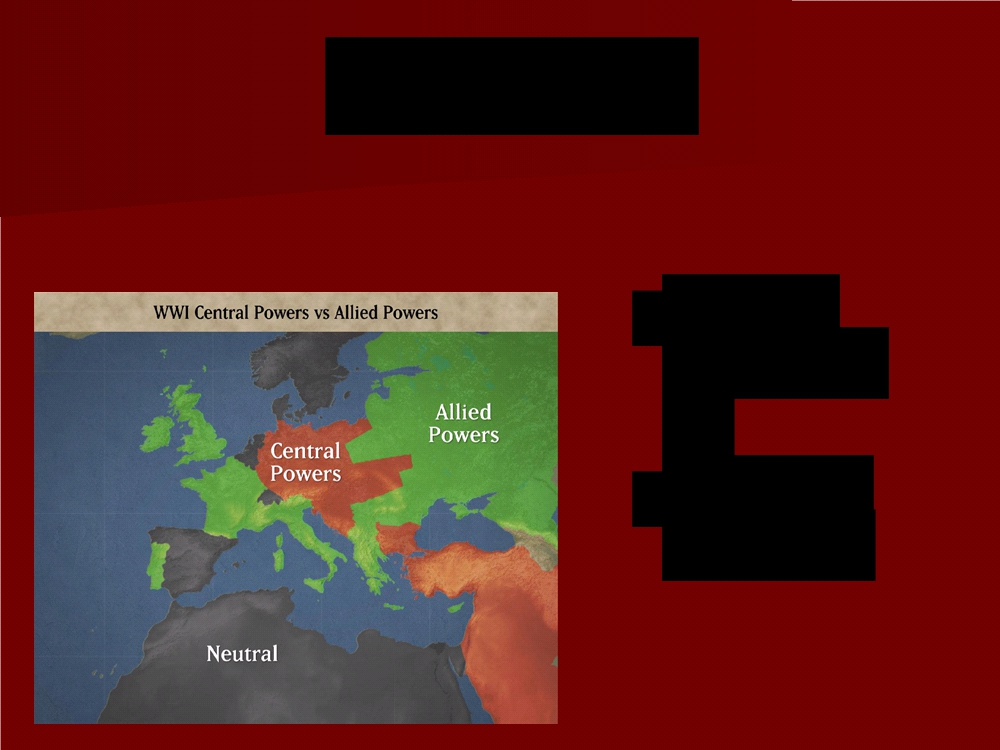 Two Sides
 Allied
Powers
 CentralPowers
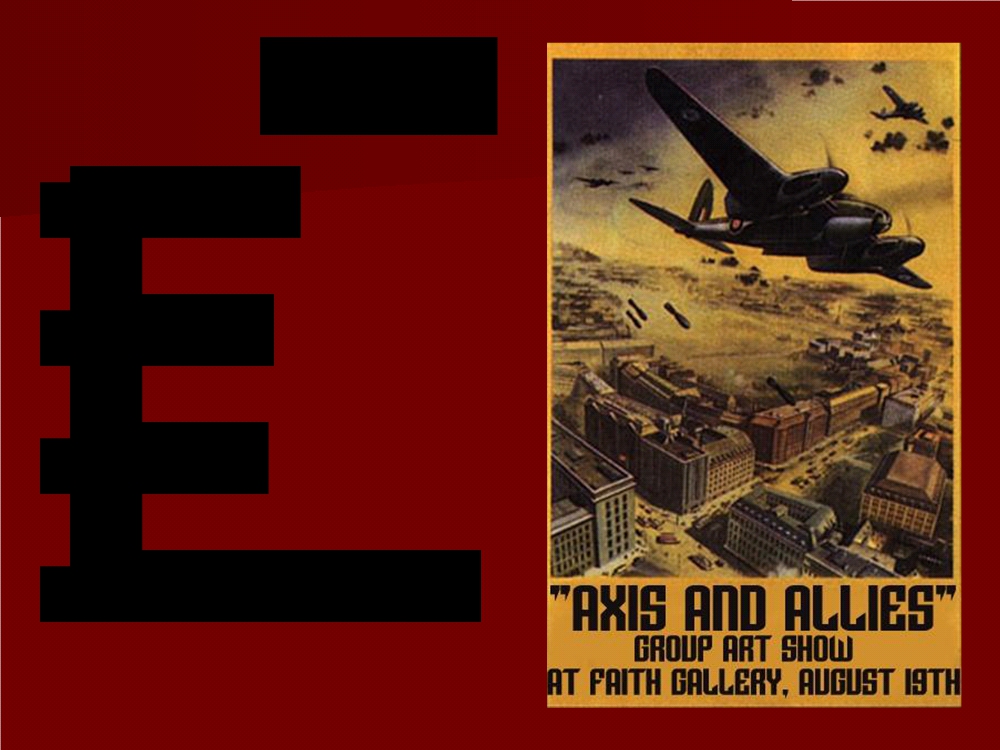 Allies
 England
 France Russia
 Italy (after 1915)
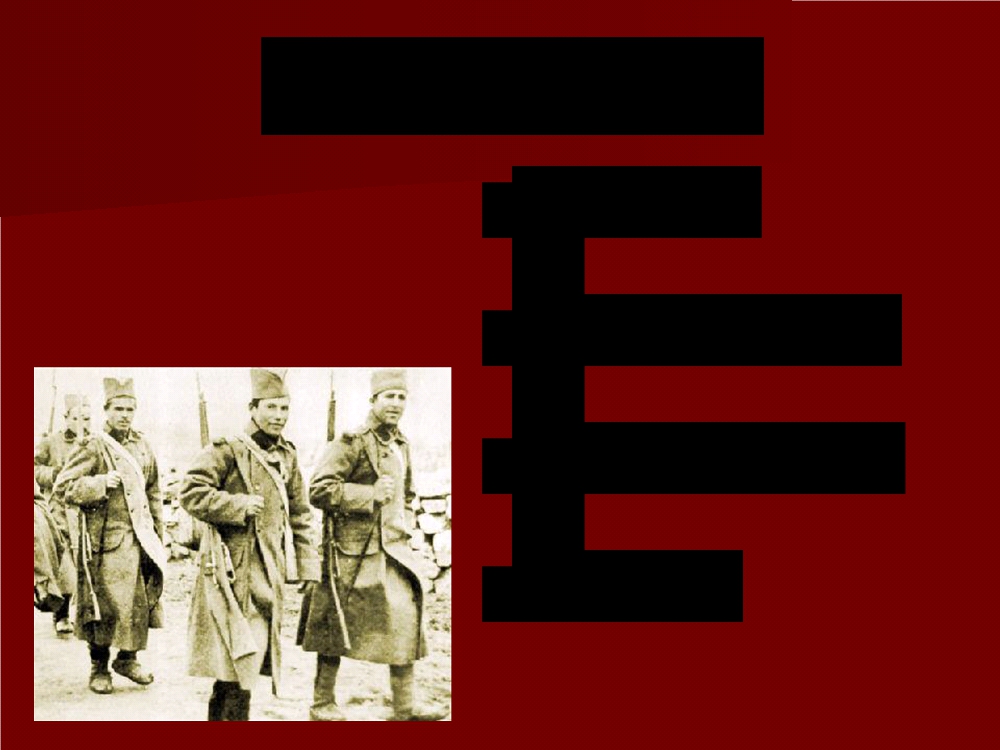 Central Powers
 Germany
 Austria-Hungary Ottoman Empire Bulgaria
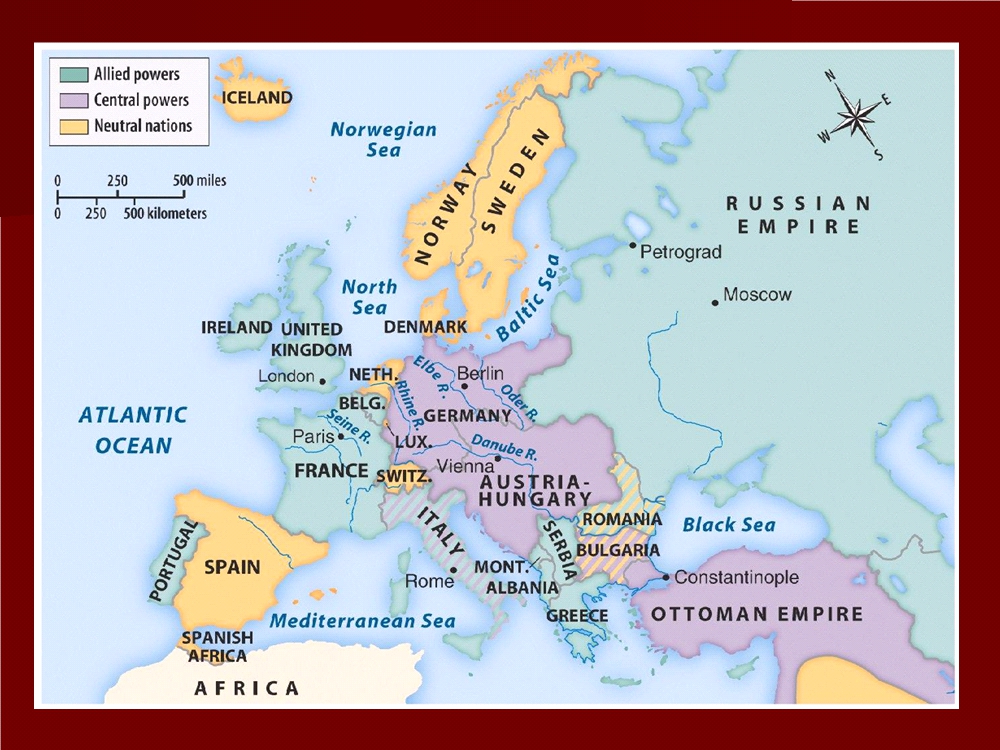 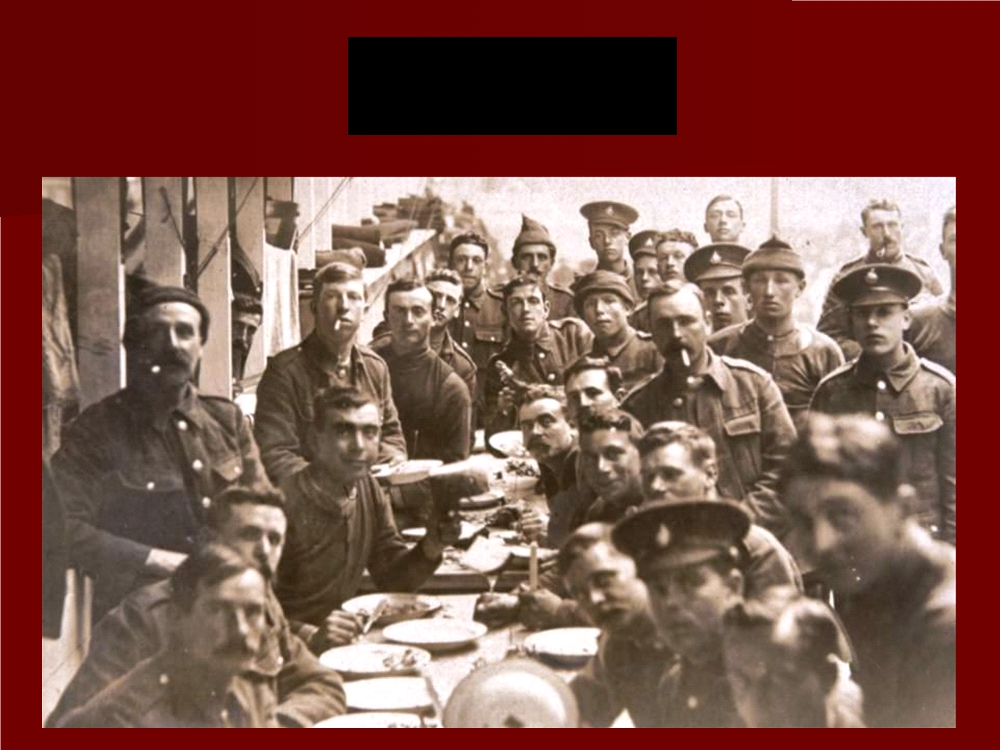 The War
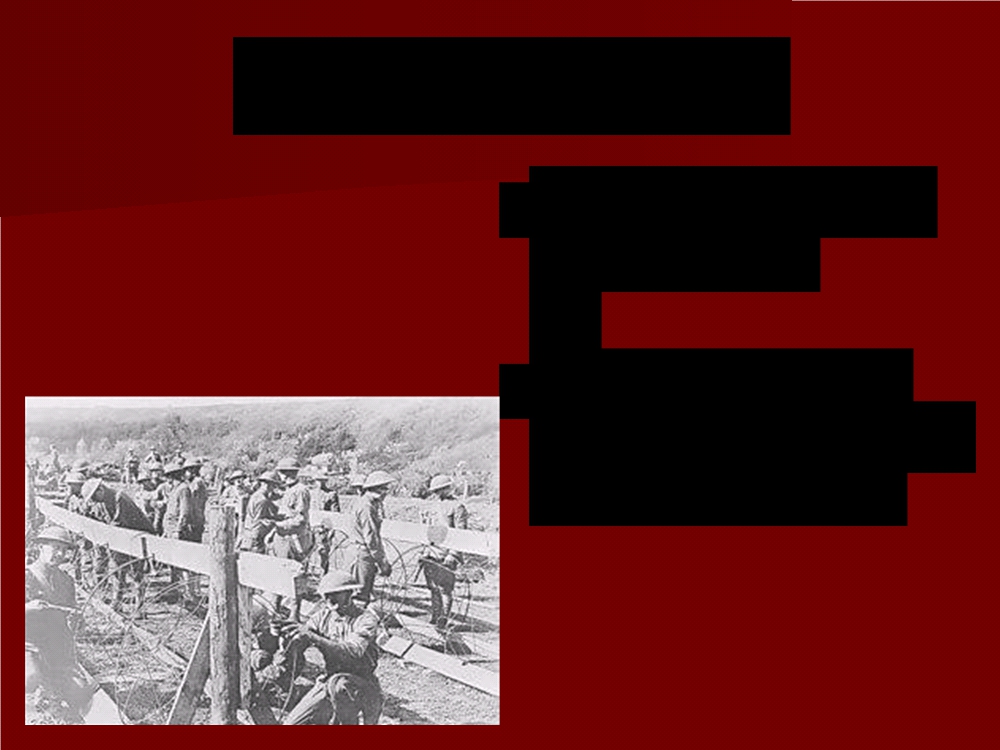 German Advance
 Through Belgiuminto France
 Stopped a short
distance from Parisby French army
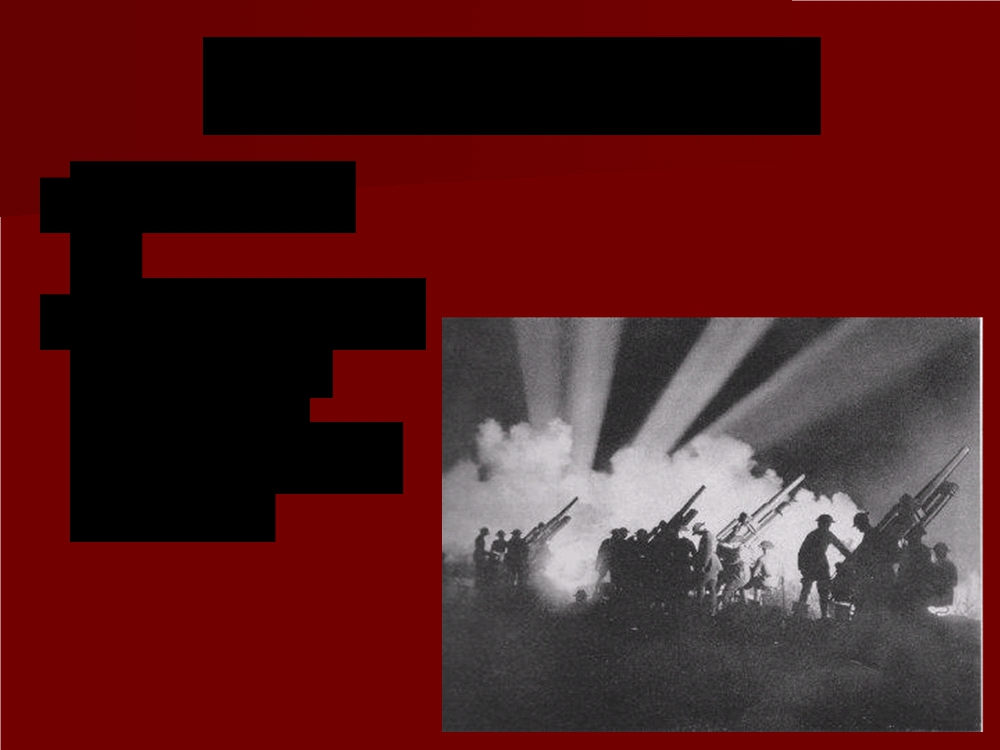 Battle of the Marne
 Sept. 1914
 Beginning of astalemate
between
Germans andFrench
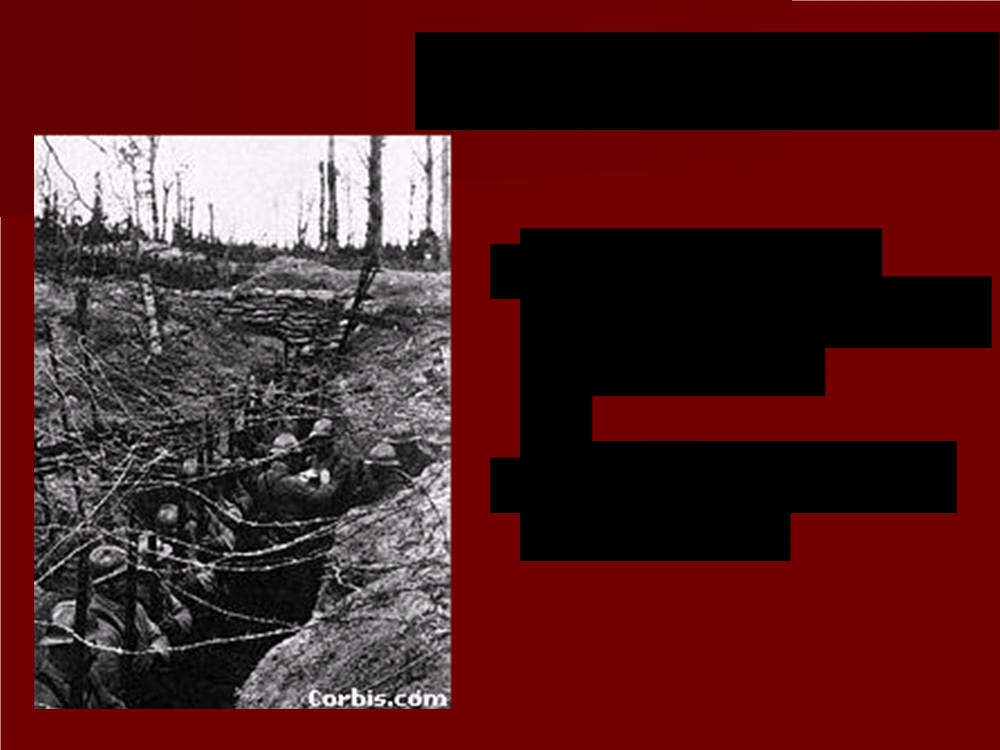 The Western Front
 Both sides dug
ditches protected bybarbed wire
 Same positions forfour years
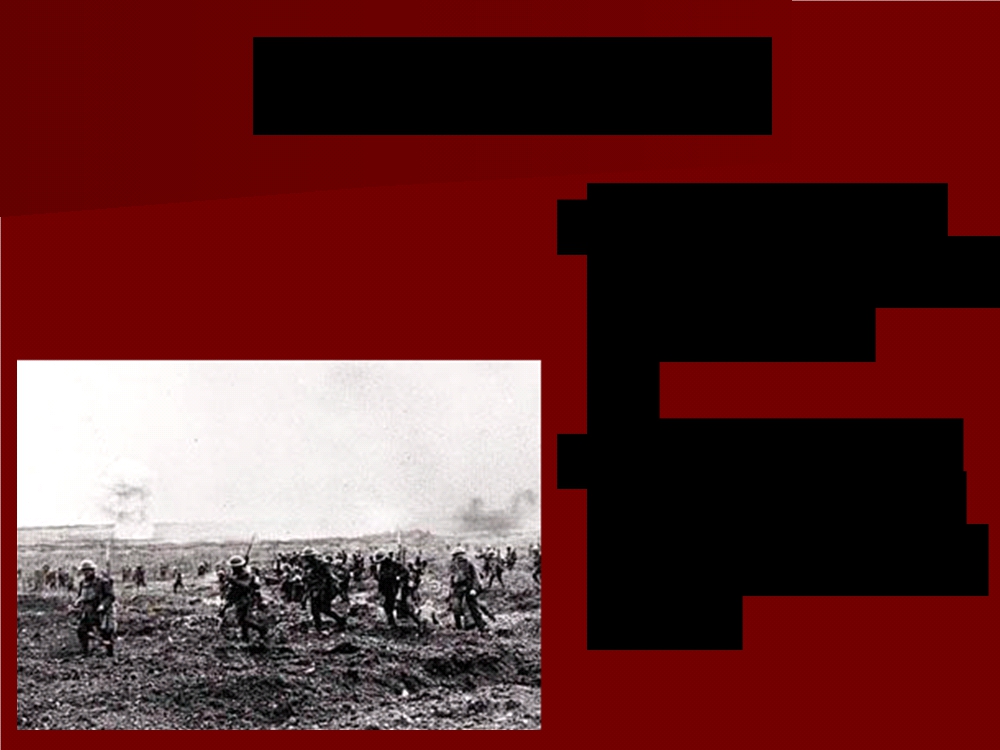 Trench Warfare
 Troops lived in
trenches dug intothe ground
 Separated fromeach other by a
strip of no man‟s
land
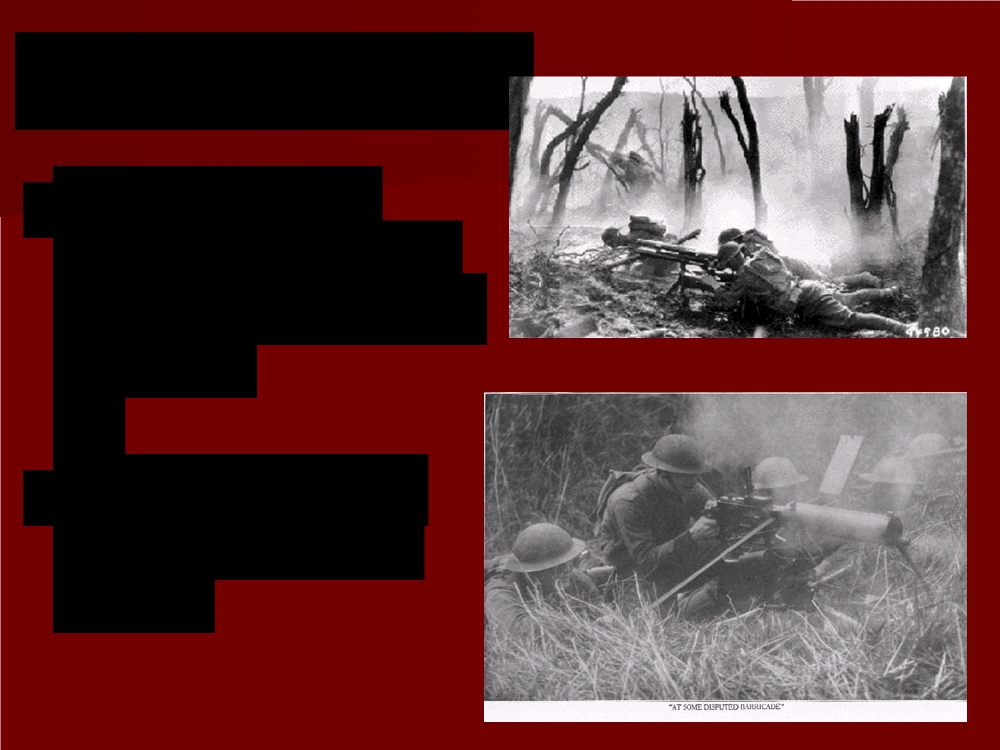 Trench Warfare
 Commanders
would send mass
armies against theenemy
 Hoped to breakthrough enemylines
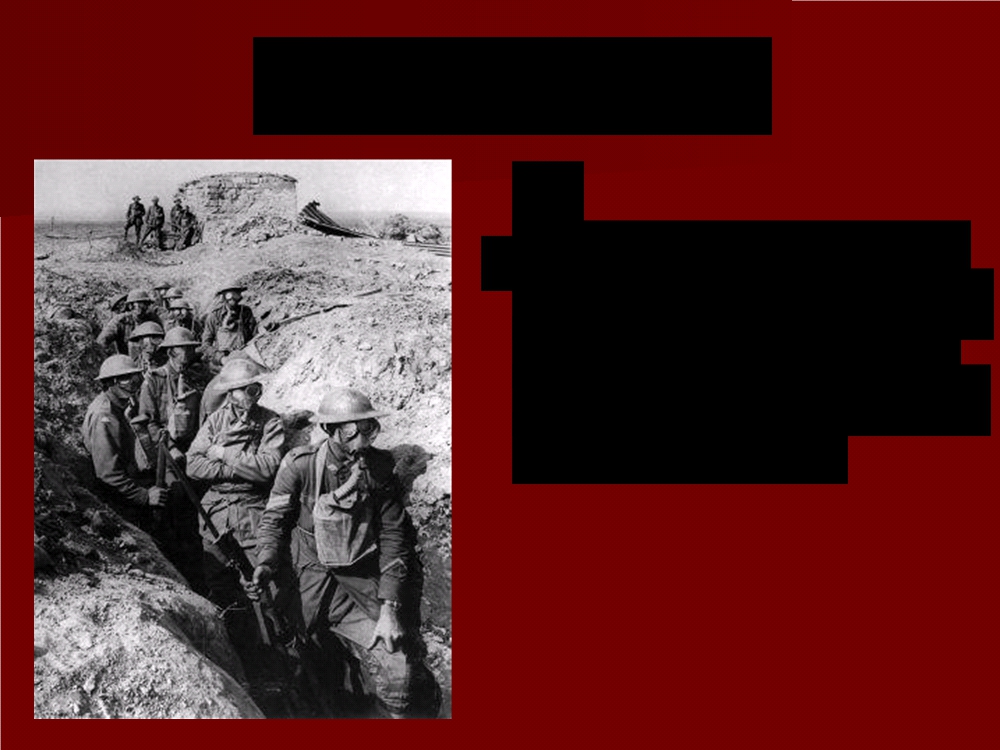 Trench Warfare
 WWI became a warof attrition (wear theother side down by
constant attacks and
heavy losses)
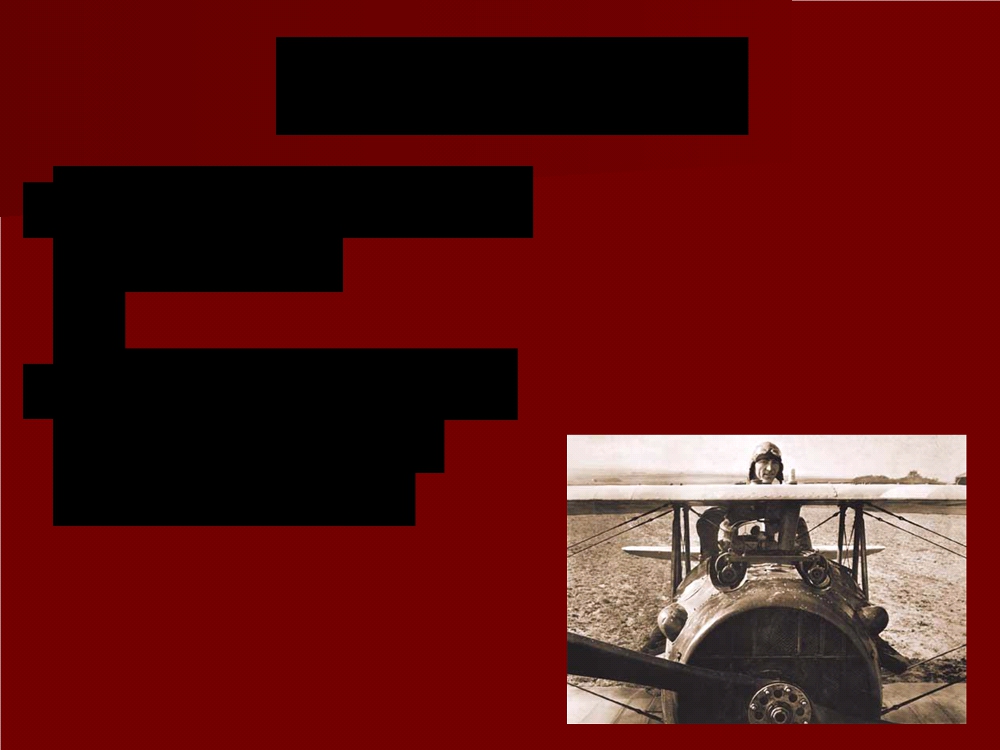 War in the Air
 First use of airplanesfor warfare
 Used to spot enemypositions, attack
ground targets
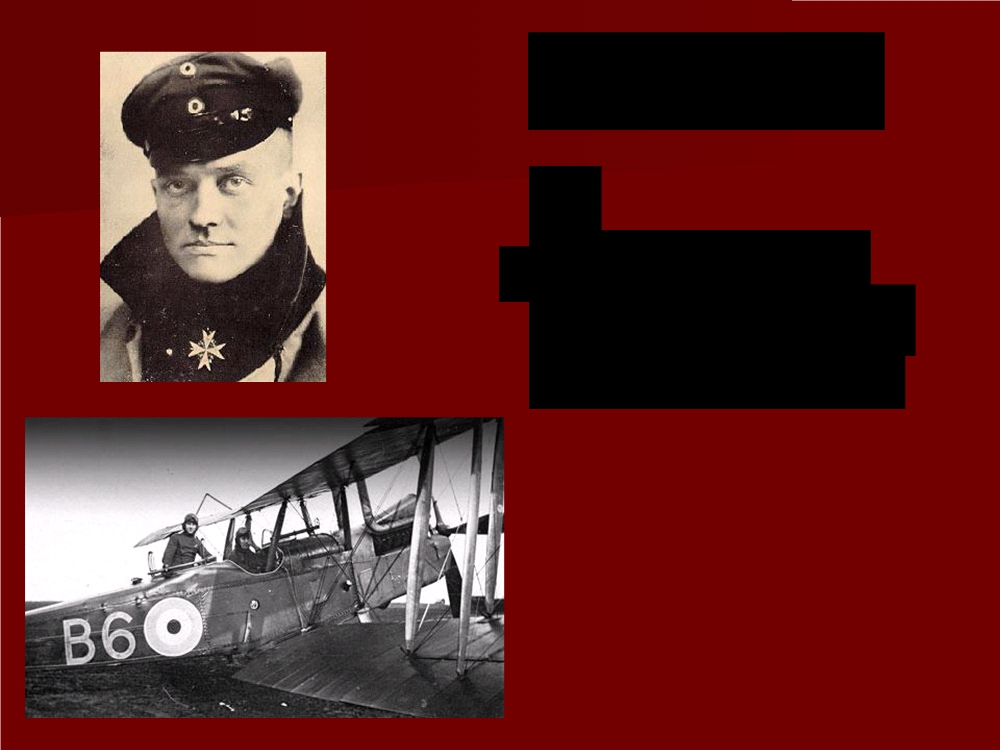 Dogfights
 Machine guns
mounted on thenoses of planes
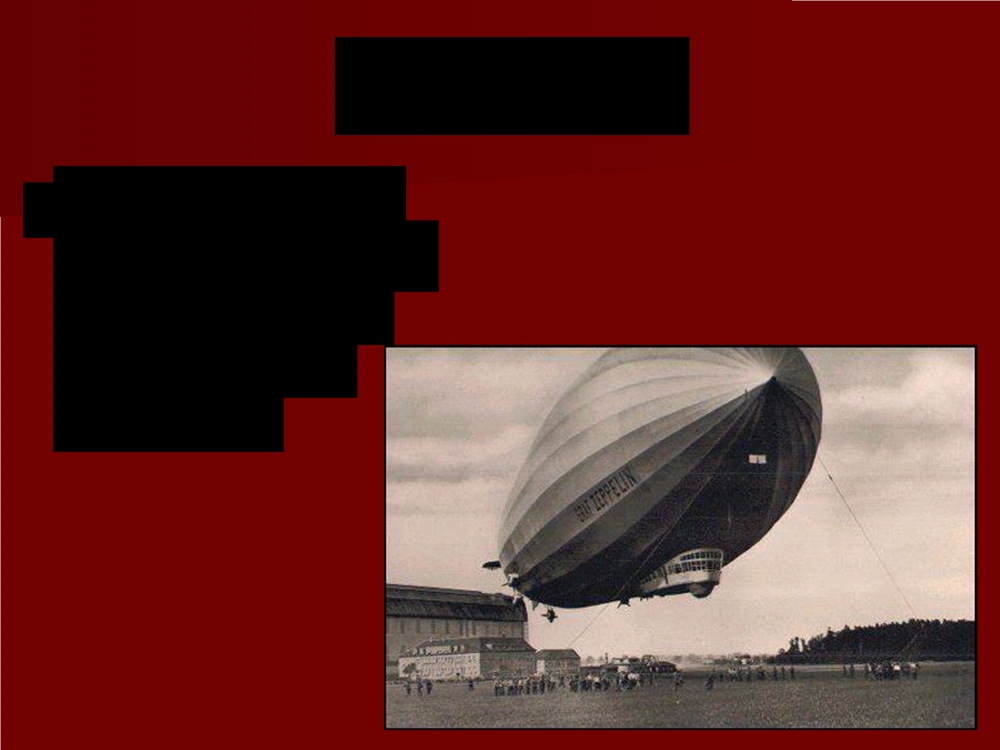 Zeppelins
 Germans usedgiant airships to
bomb Londonand eastern
England
WORLD WAR I POWER POINT QUIZ
Take out a sheet of paper
At the top write, WORLD WAR I Quiz, 
Your Name, and
Today’s Date.
Using your notes, answer the following questions.
The Triple Alliance was between what three powers?  
The Triple Entente was between what three powers?  
This region wanted self-rule from the Austria-Hungarian Empire and were supported by Russia.  
At the war’s beginning, the Central Powers were made up of what four nations?  
The assassination of _____________ sparked WWI.  He was the heir to what throne?  
Pass your quiz to the front.  We will continue our exploration of the Great War on Wednesday and complete this quiz with, “World War I – The End.”